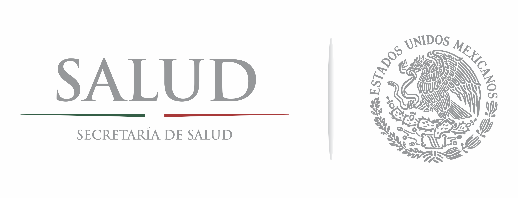 La Salud en México: importancia, logros y desafíosSesión Conjunta de la Secretaría de Salud con la Academia Nacional de Medicina
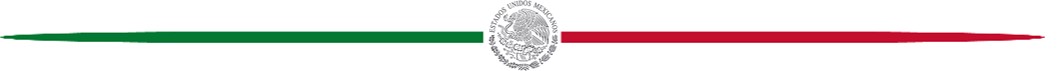 Dr. José Narro
febrero de 2017
1
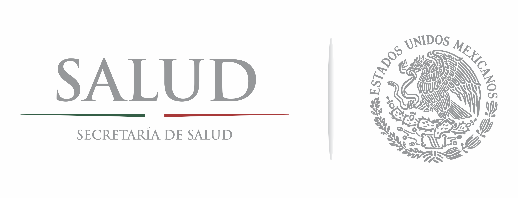 Contenido
Logros en salud
Importancia de la salud
2
Desafíos en salud
Conclusiones
1
3
4
2
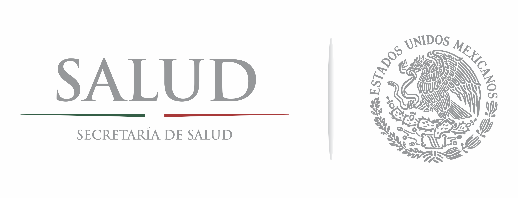 Importancia de la salud
Derecho humano, responsabilidad del Estado
Igualador social
Requisito imprescindible para el desarrollo de las capacidades y potencialidades (individuales y colectivas)
Elemento de inclusión, de estabilidad social y promotor de la productividad
Componente central para la reducción de la pobreza y el crecimiento económico del país
Aunque en las últimas décadas los indicadores de salud han mejorado, para muchos mexicanos es todavía un derecho aspiracional.
3
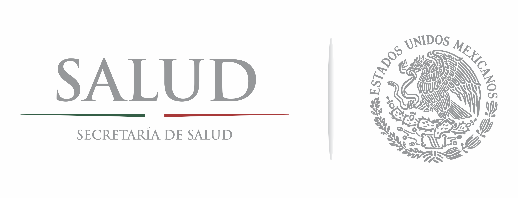 Logros: la salud a través de los años
*Otros países de la región tienen una tasa de mortalidad infantil considerablemente inferior a la de México: Cuba 4.2 (2014), Chile 8 (2012), Costa Rica 7.8 (2015) o Argentina 10.8 (2013).
** La meta nacional para 2015 de los Objetivos de Desarrollo del Milenio era de 22.2 defunciones de mujeres por cada 100 mil nacidos vivos.
4
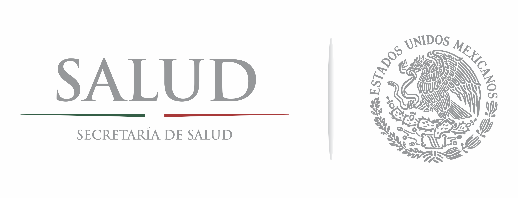 Logros: la salud a través de los años
Transición epidemiológica: mortalidad por grandes grupos de enfermedad 1980 - 2015
Variación
1980 - 2015
5
Fuente: Base de Datos INEGI/DGIS 1980-2015.
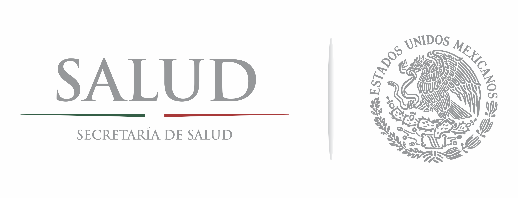 Logros en salud de la administración
Vacunación
Indicadores clave en salud
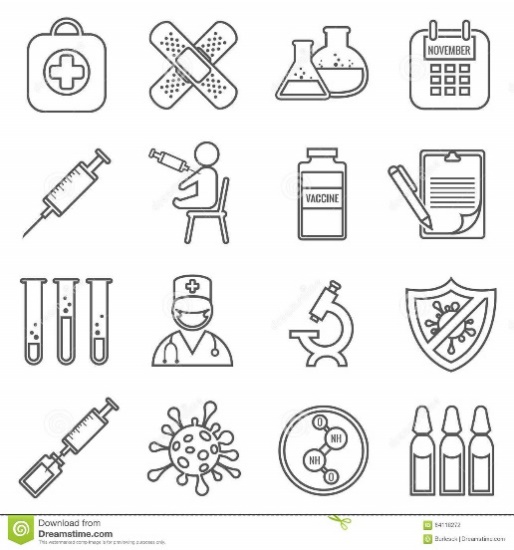 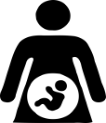 Amplio esquema de vacunación gratuito, el más completo a nivel regional

Más de 320 millones de dosis aplicadas en este gobierno, con una inversión cercana a los 24 mil mdp

Aumento de 10.2 p.p. en la cobertura del esquema completo de vacunación entre 2012 (86.5) y 2015 (96.7)
Razón de muerte materna 
(por cada 100 mil nacidos vivos)
18.2%
2012: 42.3
2015: 34.6
6.0%
2012: 13.3
2015: 12.5
Tasa de mortalidad infantil
(por cada mil nacidos vivos)
6
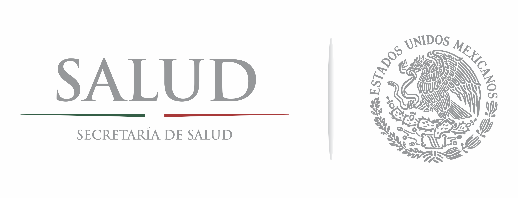 Logros en salud de la administración
Evolución del acceso a los servicios de salud
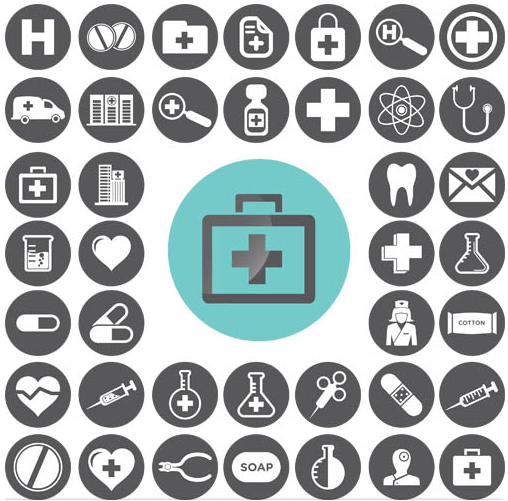 Porcentaje de población con carencia de acceso a servicios 
(ENIGH-Módulo de Condiciones Socioeconómicas)
En la presente administración, se han generado alrededor de 2.5 millones de empleos formales con seguridad social por parte del IMSS.
Adicionalmente, a través de estrategias de afiliación, se ha expandido el acceso a servicios de salud:
4.8 millones de beneficiarios de PROSPERA y 1.8 millones de 65 y Más se han incorporado al Seguro Popular. 
6.6 millones de estudiantes de nivel medio-superior y superior ya están asegurados en el IMSS.
Disminución de 3.3 puntos porcentuales de 2012 a 2014
2012
2014
7
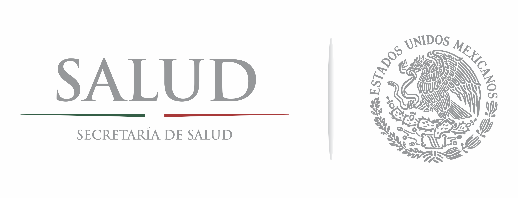 Logros en salud de la administración
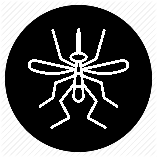 Vigilancia epidemiológica
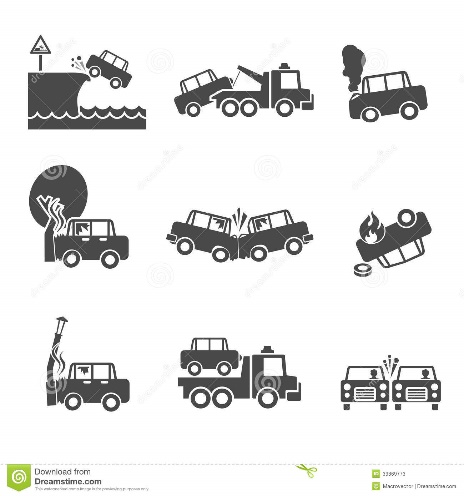 Accidentes
Casos confirmados de dengue
De 2012 a 2016, los casos confirmados de dengue han disminuido en 65.8%.
Tasa de Mortalidad de Accidentes de Tránsito por Vehículo de Motor
(por cada 100 mil habitantes)
De 2012 a 2015, la tasa de mortalidad por accidentes de tránsito de vehículo de motor se redujo en 8.9%.
Nota: El incremento en casos de 2013 se debió principalmente a que fue el primer año con 4 serotipos circulando en México, a un crecimiento generalizado de casos a nivel global y a situaciones climatológicas adversas.
Fuente: SINAVE/DGE/SALUD/Sistema Especial de Vigilancia Epidemiológica de Dengue. Cifra preliminar para 2016
8
Fuente: DGIS 2016
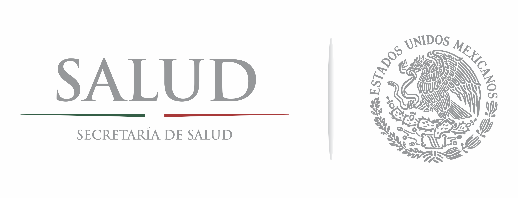 Logros en salud de la administración
Fiscalización
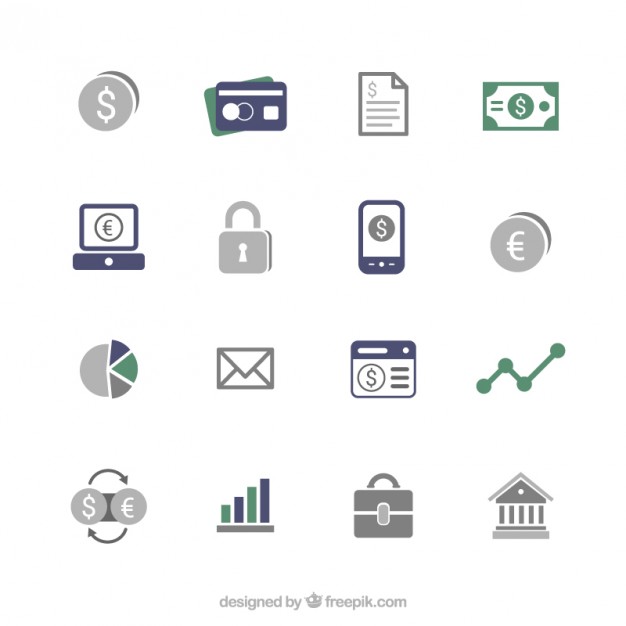 Reformas a la Ley General de Salud (2014)
Se fortalecieron los mecanismos de transparencia, rendición de cuentas y fiscalización de recursos del Seguro Popular.
Se incrementaron las penas y multas económicas a las personas que desvíen recursos.
Transferencia de recursos mediante 32 cuentas en la TESOFE y transferencias en especie a través de compras centralizadas. 
Comprobación de recursos federales y estatales
Se ha notificado a las instancias fiscalizadoras correspondientes sobre los recursos pendientes por comprobar y no reintegrados en: Guerrero, Michoacán, Morelos, Nayarit, Tabasco y Veracruz. Destacan las 22 denuncias penales presentadas o en proceso de presentación, por parte de la SSA ante la PGR, por la falta de comprobación o desvió de recursos transferidos al Gobierno de Veracruz, por 670 mdp.
Compras Consolidadas
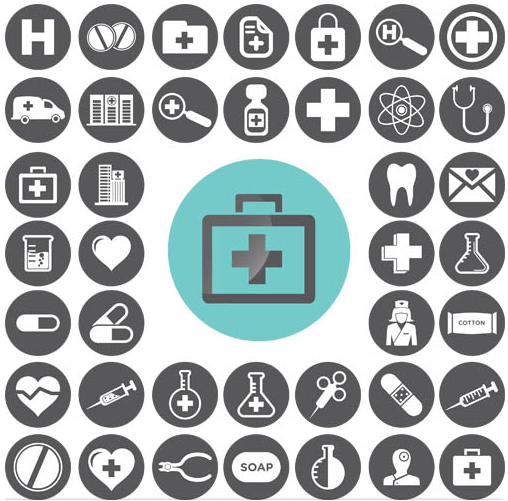 Ahorro Total
Estimado:
14,214 
mdp
2014
2015
2016
2017
3,751 mdp ahorrados
872 millones de piezas adquiridas
4,590 mdp ahorrados
908 millones de piezas adquiridas
2,521 mdp ahorrados
944 millones de piezas adquiridas
3,352 mdp ahorrados
950 millones de piezas adquiridas
9
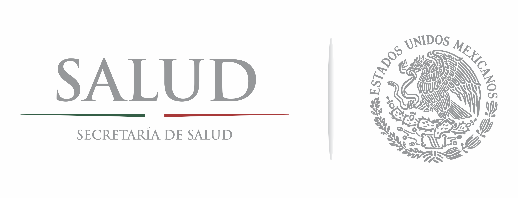 Logros de todos los días en las instituciones públicas de salud
Infraestructura y recursos humanos
Un día típico…
22,777 unidades de consulta externa
1,391 hospitales
87,816 camas censables
212,434 médicos
308,243 enfermeras
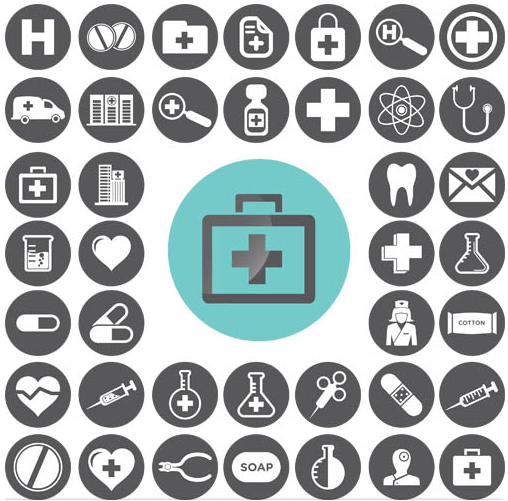 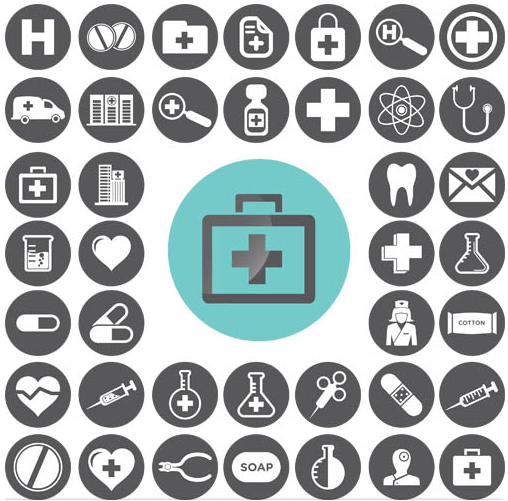 Un millón de visitas diarias
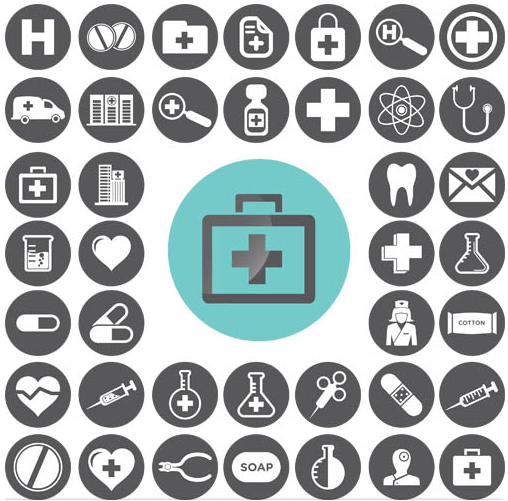 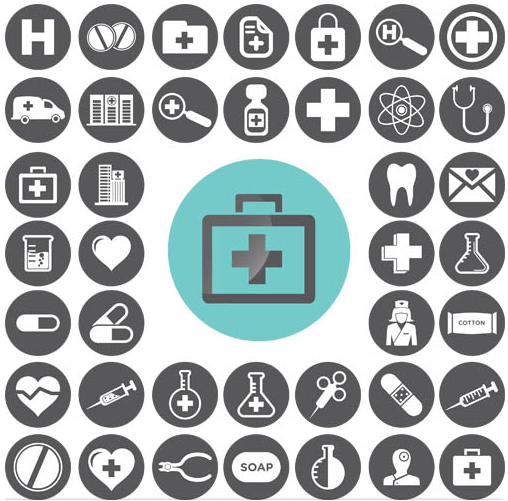 890 mil consultas
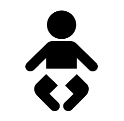 4.5 mil nacimientos
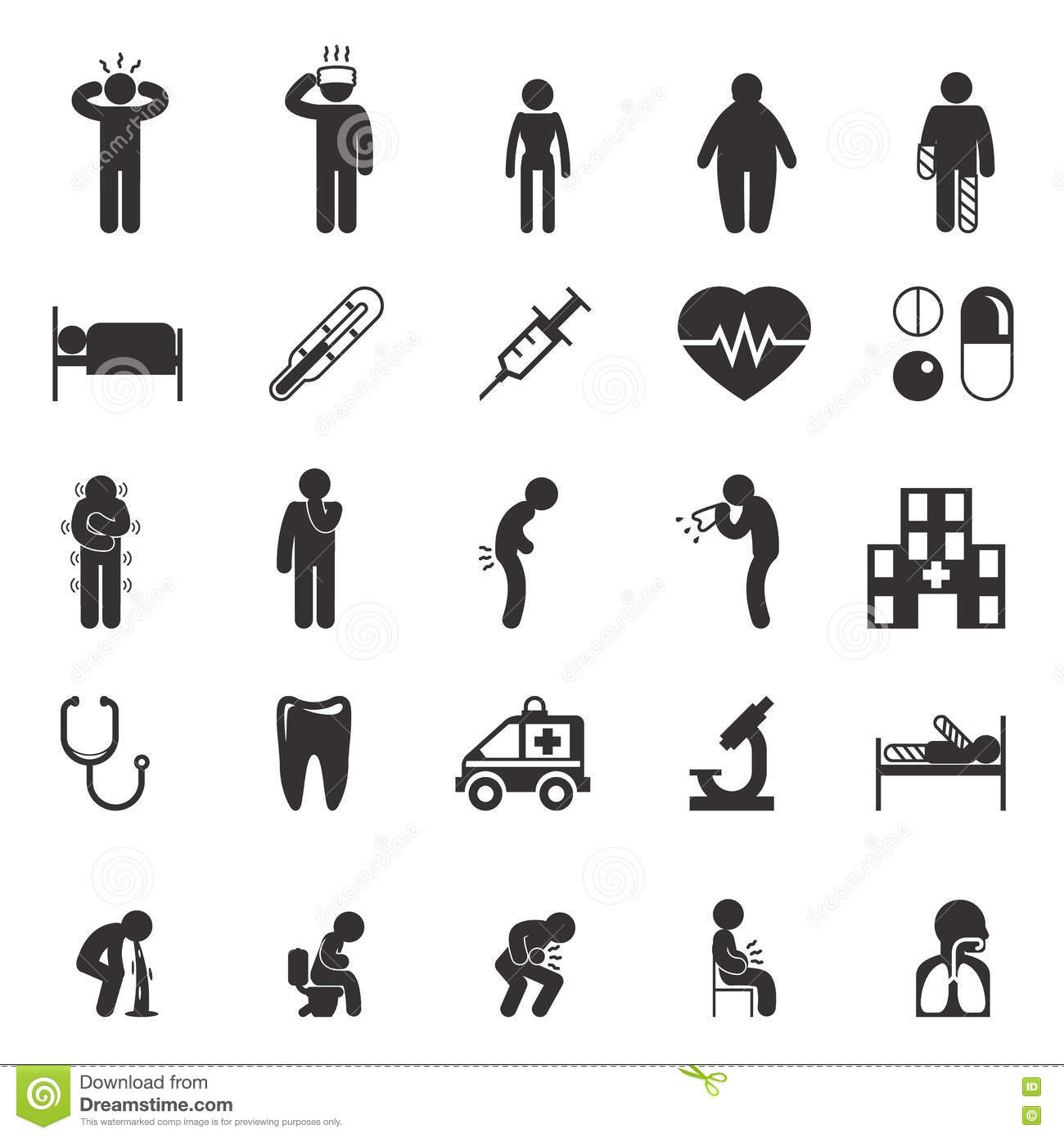 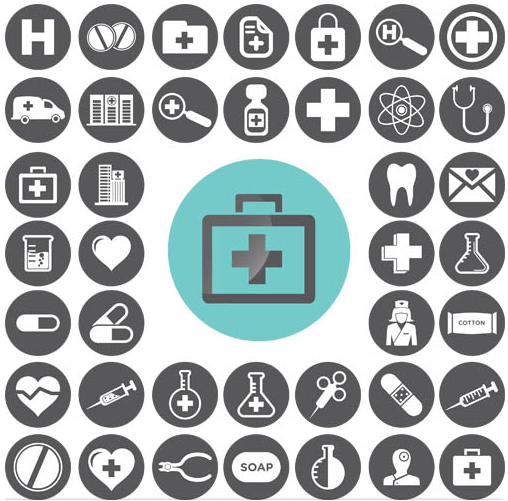 10 mil cirugías
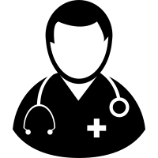 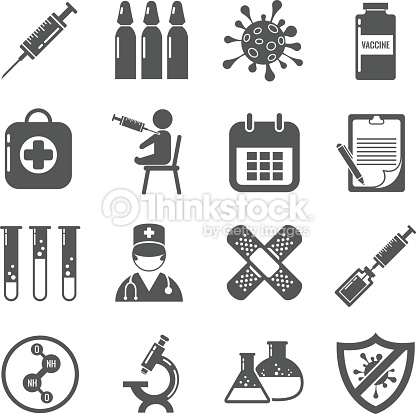 100 mil urgencias
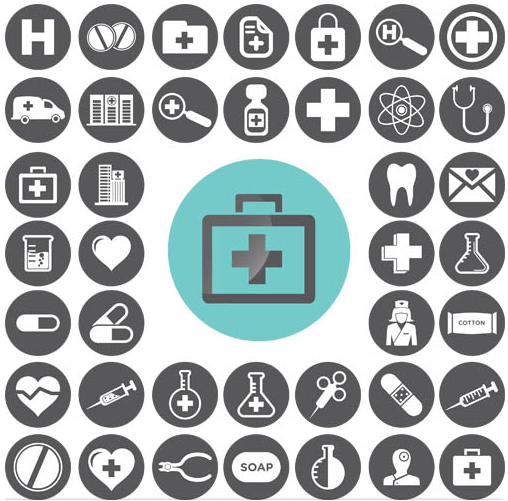 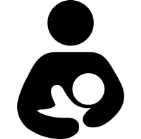 16 mil hospitalizaciones
10
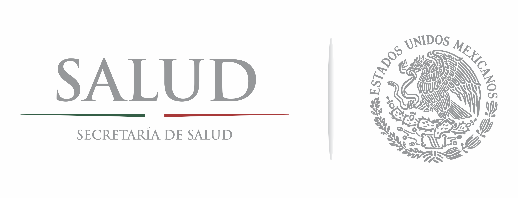 Desafíos en salud
Presión demográfica: demanda de servicios de salud
Presión demográfica: demanda de servicios de salud
Mayores de 60 años:
14.81% (20. 4 millones)

Mayores de 70 años: 
6.65% (9.1 millones)
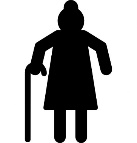 Mayores de 60 años: 21.5% (32.4 millones)

Mayores de 70 años: 11.42% (17.2 millones)
Mayores de 60 años: 
10.24% (12.5 millones)

Mayores de 70 años: 
4.55% (5.6 millones)
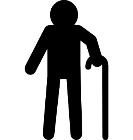 11
Fuente: CONAPO
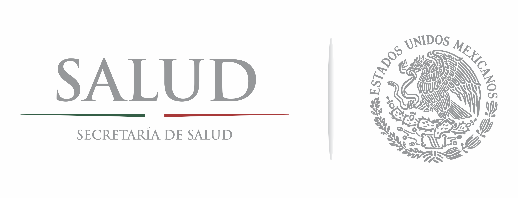 Desafíos en salud
Sobrepeso y obesidad
Diabetes
Otras enfermedades no transmisibles
Embarazo en niñas y adolescentes
Insuficiencia renal
Salud mental
Organización de los servicios de salud
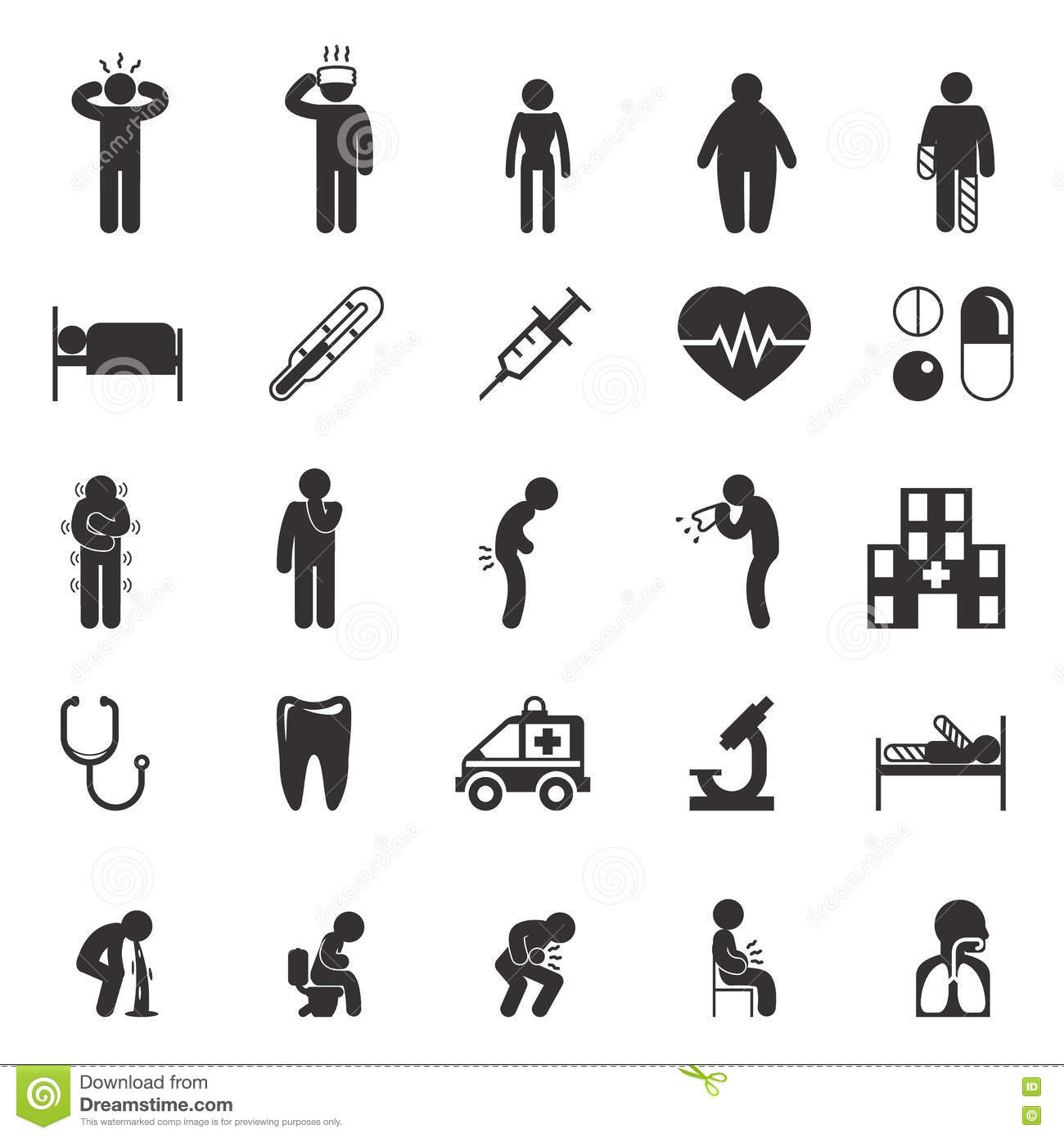 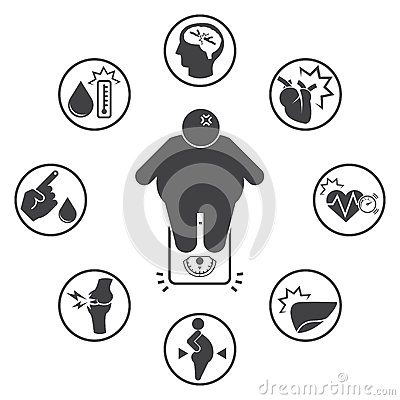 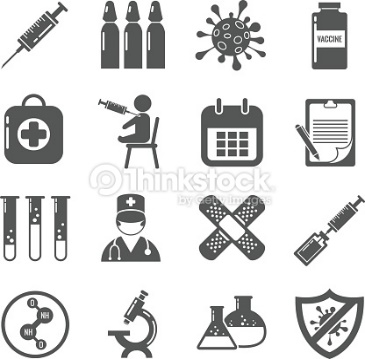 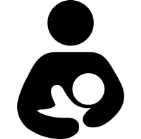 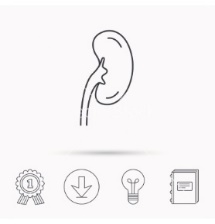 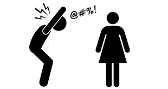 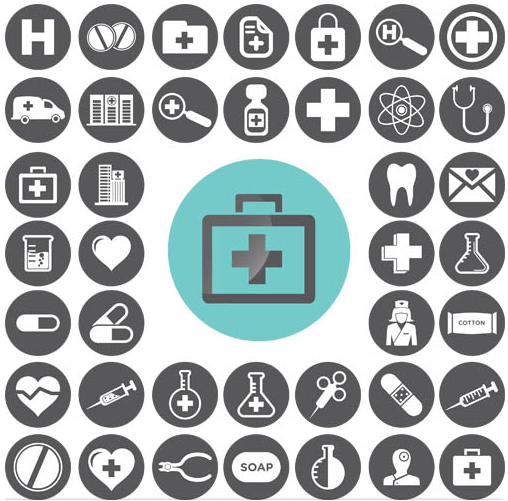 12
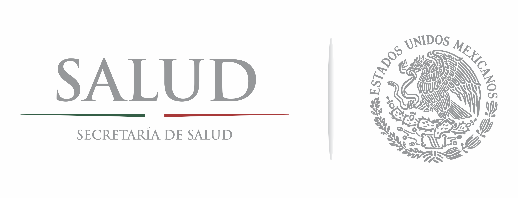 Conclusiones
En materia de salud en México se ha avanzado, pero todavía queda mucho por hacer
Las enfermedades crónicas no transmisibles son un gran problema que requiere de mayores esfuerzos y de la participación social
Se debe avanzar en la cobertura de los servicios
Los recursos humanos en formación en el campo de la salud son cuantitativamente muy importantes y hay que atender los aspectos cualitativos
13
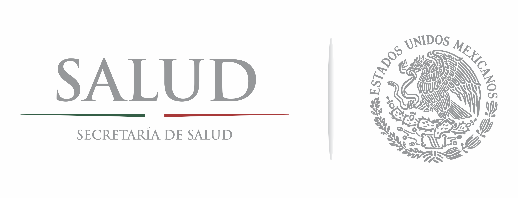 Desarrollo de la sesión
Centenario del Consejo de Salubridad General. Dr. Jesús Ancer Rodríguez
Investigación y formación en los Institutos Nacionales de Salud. Dr. Guillermo Ruiz-Palacios y Santos
Diabetes. Dr. David Kershenobich Stalnikowitz
Insuficiencia renal crónica. Dr. Gerardo Gamba Ayala
Salud mental. Dra. María Elena Medina-Mora Icaza
14